Mar. 2016
PHY Padding Remaining Issues
Date: 2016-03-14
Authors:
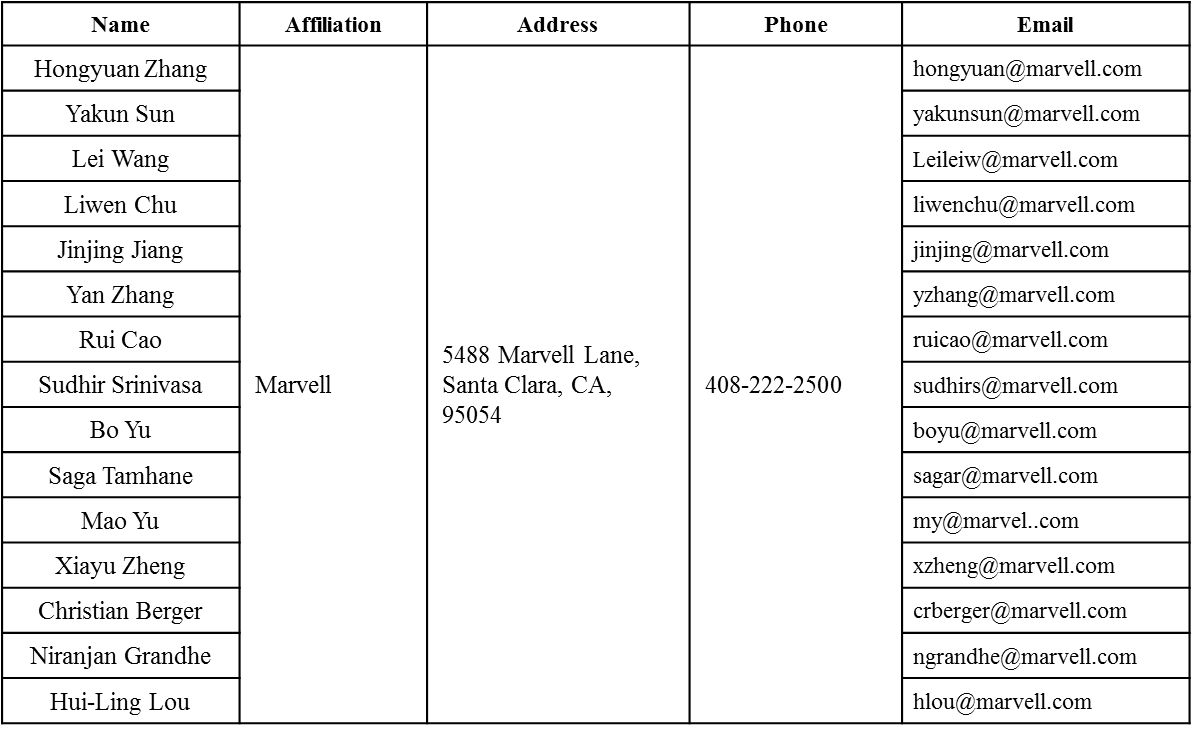 Slide 1
Hongyuan Zhang,  Marvell, et. al.
Mar. 2016
Authors (continued)
Hongyuan Zhang,  Marvell, et. al.
Slide 2
Mar. 2016
Authors (continued)
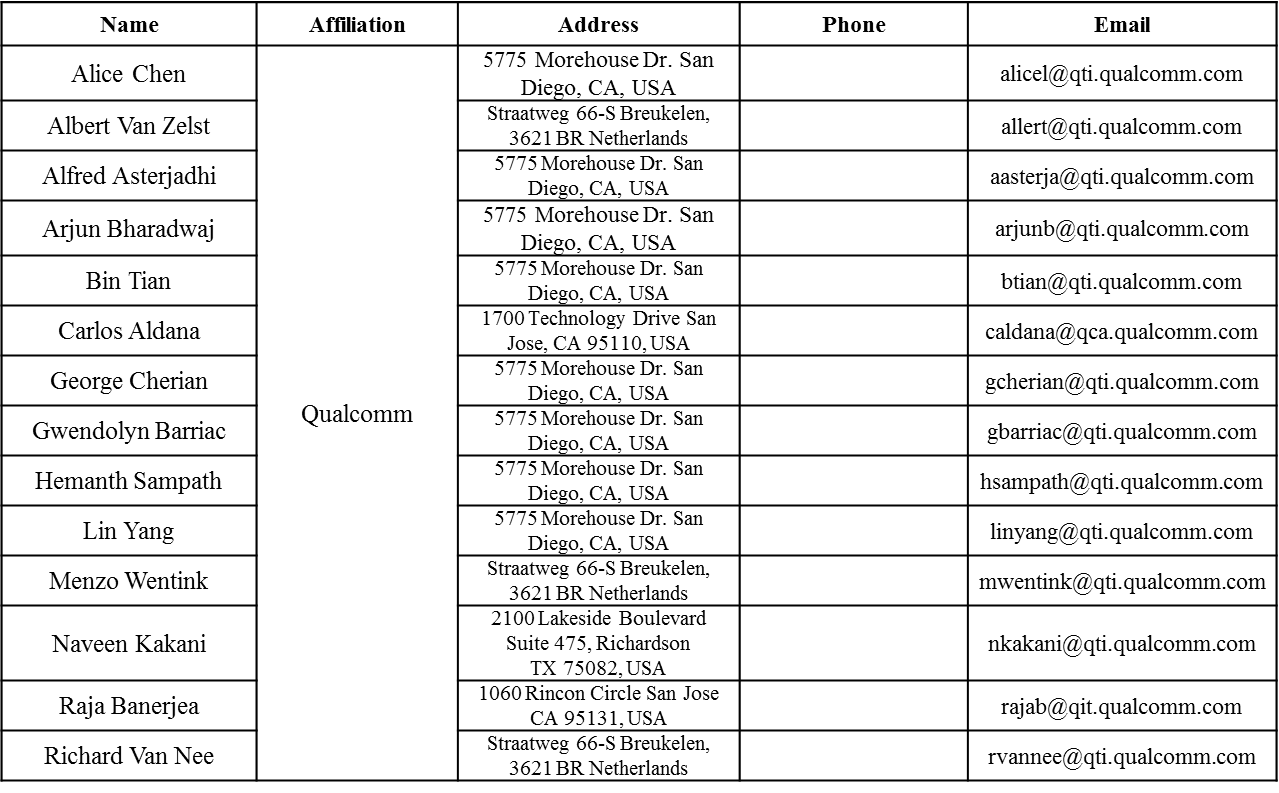 Hongyuan Zhang,  Marvell, et. al.
Slide 3
Mar. 2016
Authors (continued)
Hongyuan Zhang,  Marvell, et. al.
Slide 4
Mar. 2016
Authors (continued)
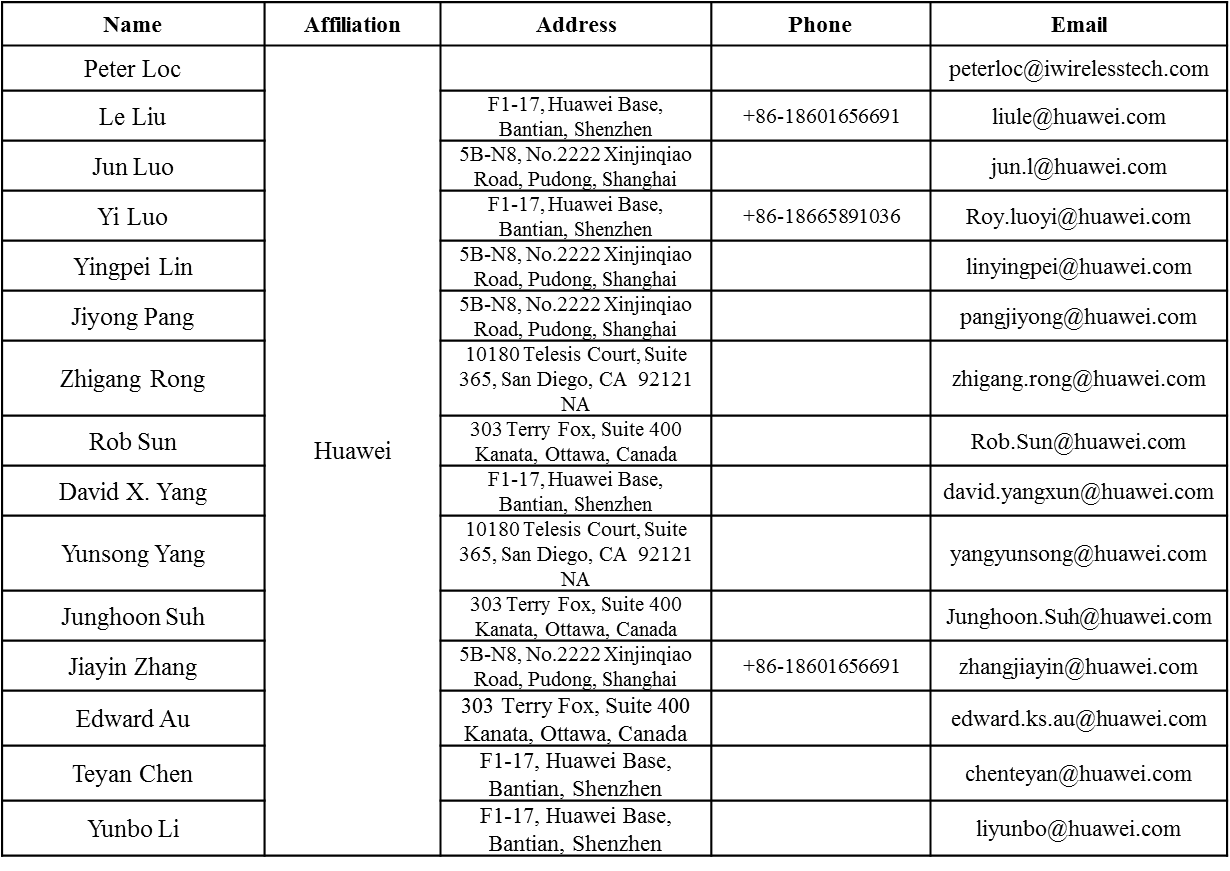 Hongyuan Zhang,  Marvell, et. al.
Slide 5
Mar. 2016
Authors (continued)
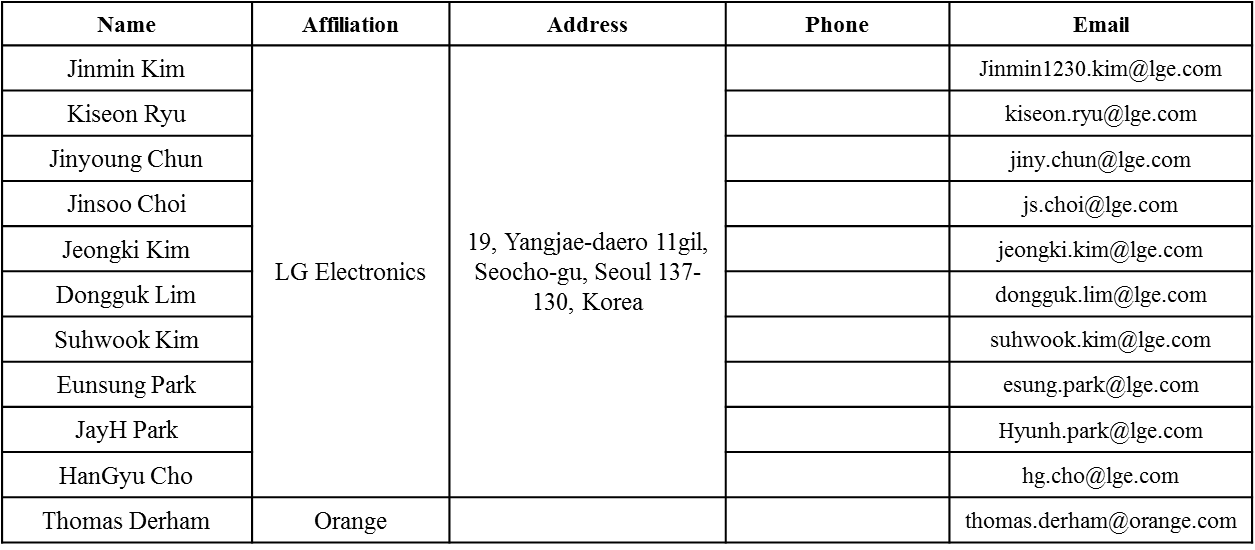 Hongyuan Zhang,  Marvell, et. al.
Slide 6
Mar. 2016
Authors (continued)
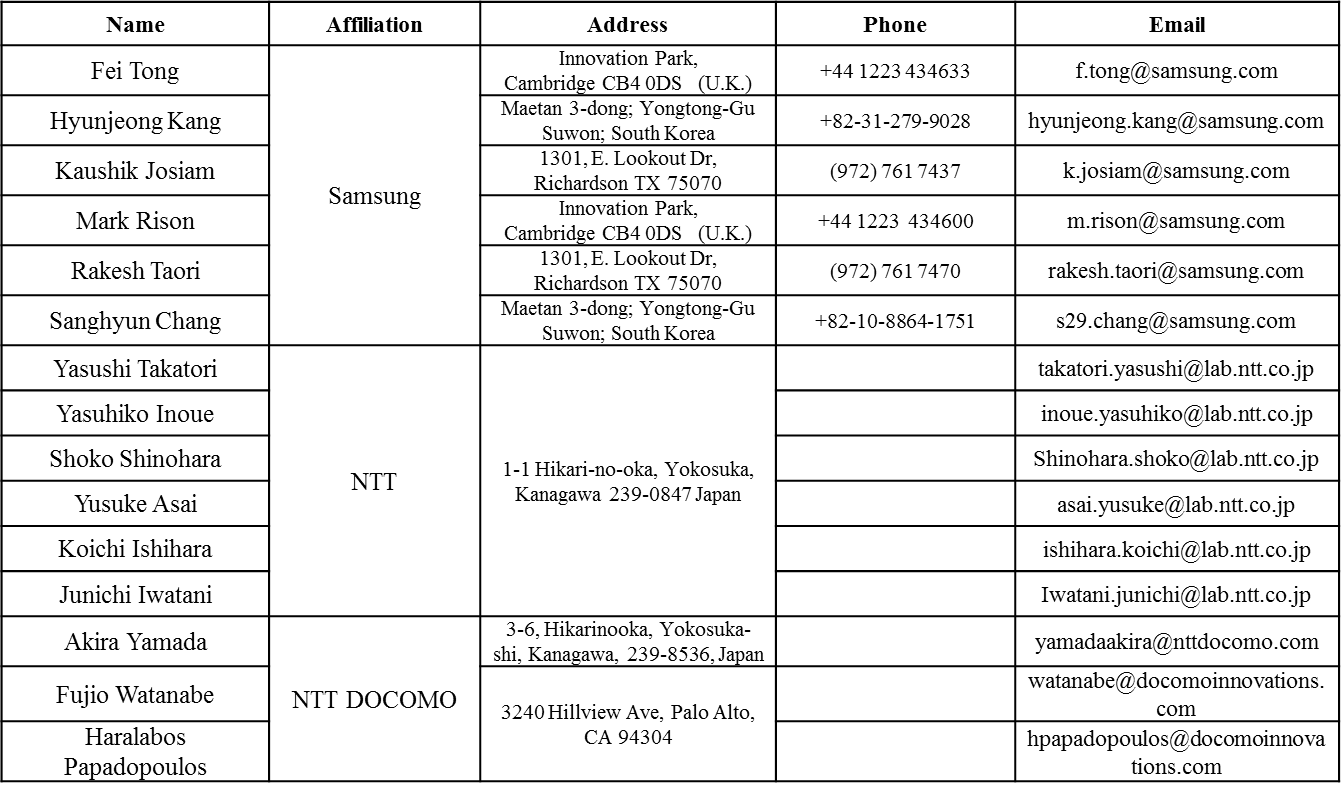 Hongyuan Zhang,  Marvell, et. al.
Slide 7
Mar. 2016
Authors (continued)
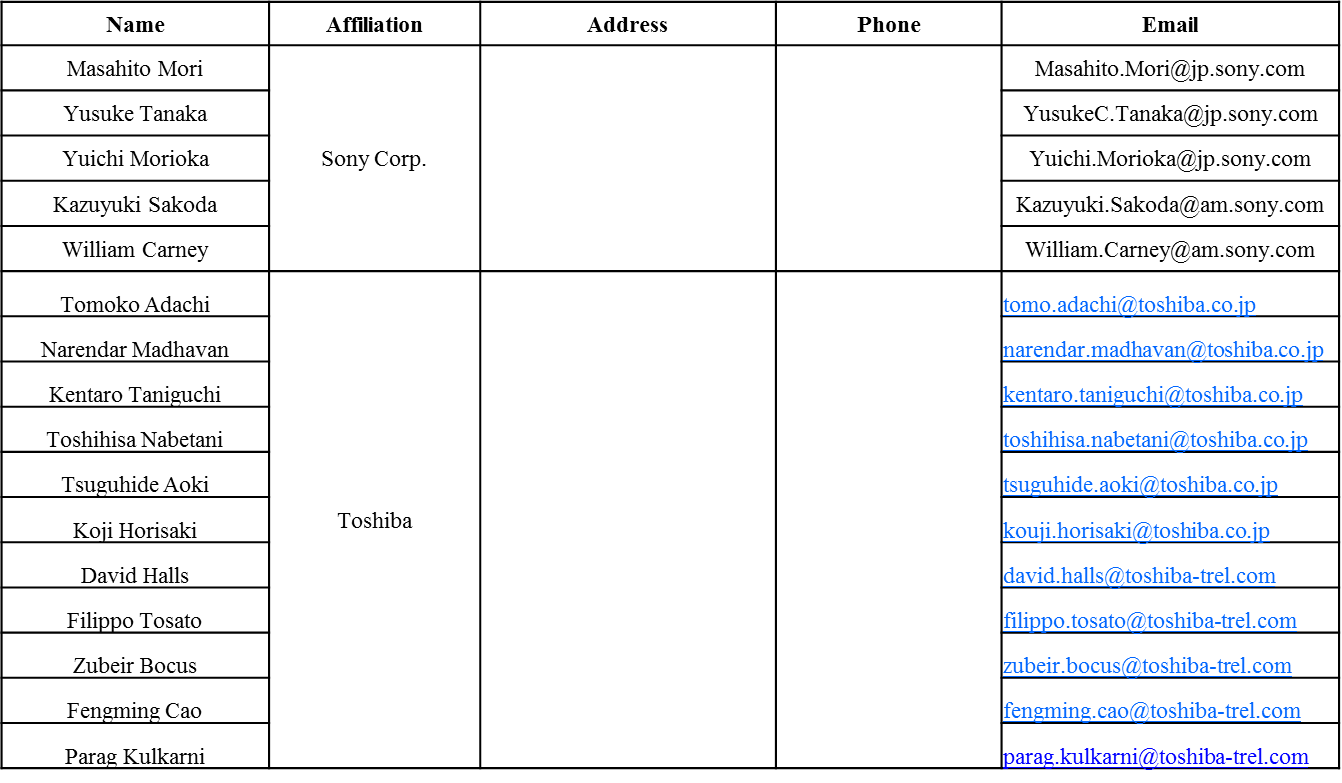 Slide 8
Hongyuan Zhang,  Marvell, et. al.
Mar. 2016
Authors (continued)
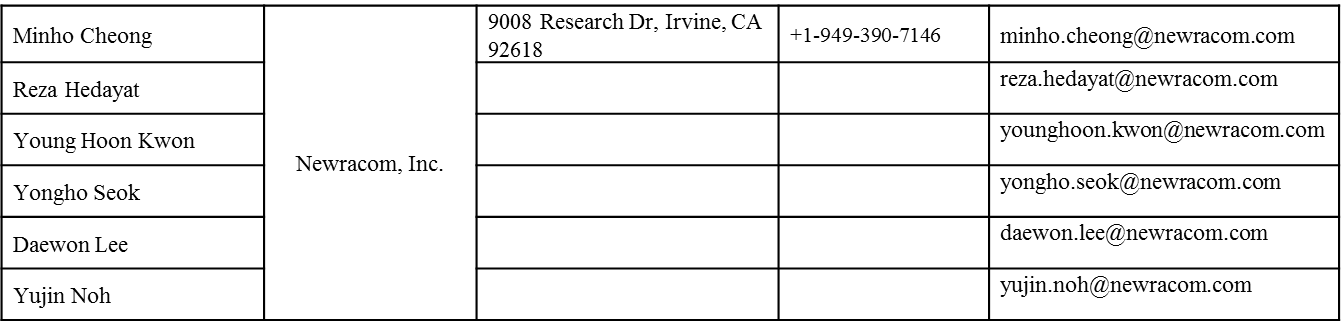 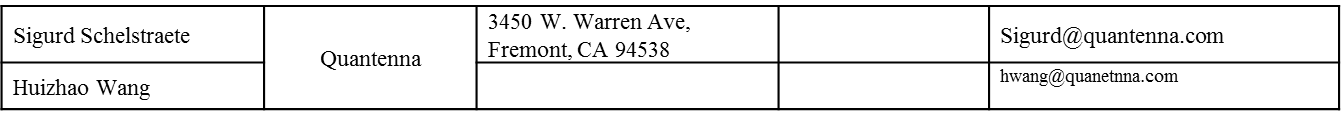 Slide 9
Hongyuan Zhang,  Marvell, et. al.
Mar. 2016
Overview
11ax has decided PHY padding and PE mechanism for SU, DL-MU and UL-MU, with detailed math.

Some leftover issues:
1. DCM: parameter setting and non-integer NDBPS.short for 26-tone RU.

2. Post-FEC padding bit definition: random-vs-known-vs-repeat.
3. PE Field Definition: random-vs-known
Slide 10
Hongyuan Zhang,  Marvell, et. al.
Mar. 2016
I. DCM
For DCM, 2 data tones are used to jointly transmit the bits of one constellation, meanwhile “NCBPS” still indicates “number of coded bits per symbol”, therefore it is mathematically convenient to define NSD/NSD.short being ½ of normal non-DCM cases, for the same MCS.

In 26-tone RU, if NSD.short = 3, when MCS0-DCM is introduced, NDBPS.short = ½*NSD.short is a non-integer, i.e. NDBPS = 6, therefore not able to be evenly distributed in the 4 symbol segments of the last symbol.
Other RUs and other DCM-supported MCSs have no issue.
Slide 11
Hongyuan Zhang,  Marvell, et. al.
Mar. 2016
Solution
Propose to define NSD.short = 2 for 26-tone RU when DCM=1.
Equivalently, the bit distribution of the last symbol for MCS0-DCM is [1 1 1 3] for the 4 segments.
Same NSD.short is also applied to MCS1,3,4 with DCM, for consistency.
Although not evenly distributed, it maintains all the math in the padding procedure and makes no exceptions—important for implementation/verification phases.
Slide 12
Hongyuan Zhang,  Marvell, et. al.
Mar. 2016
II. Post-FEC padding Bits and PE Definitions
We have not decided what bits are used for post-FEC paddings, and also the content of PE.

It is better that the spec does NOT specify those bits, because post-FEC padding and PE are supposed to be ignored by the receiver and buy more processing time.
Slide 13
Hongyuan Zhang,  Marvell, et. al.
Mar. 2016
SP1
Do you agree to replace Table-3 NSD.short in 3.3.5 Padding and packet extension of SFD to the following table?
Slide 14
Hongyuan Zhang,  Marvell, et. al.
Mar. 2016
SP2
Do you agree to add the following text in SFD 3.3.5
The post-FEC bits are un-specified by 11ax spec
The content of PE field is un-specified by 11ax spec
Slide 15
Hongyuan Zhang,  Marvell, et. al.